やんちゃっこ
ウォークラリー
順コース
（コマ図）
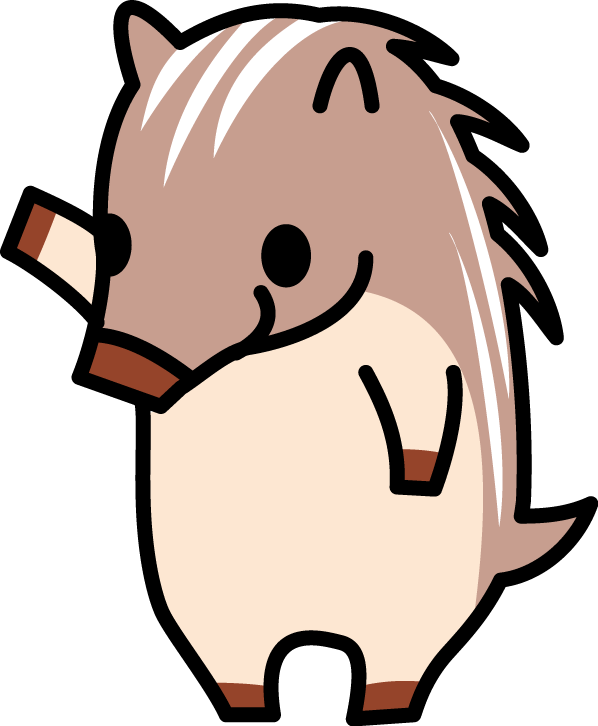 そうだん
みんなと相談して、
正しい道を進もう！
ただ　　　 みち　  すす
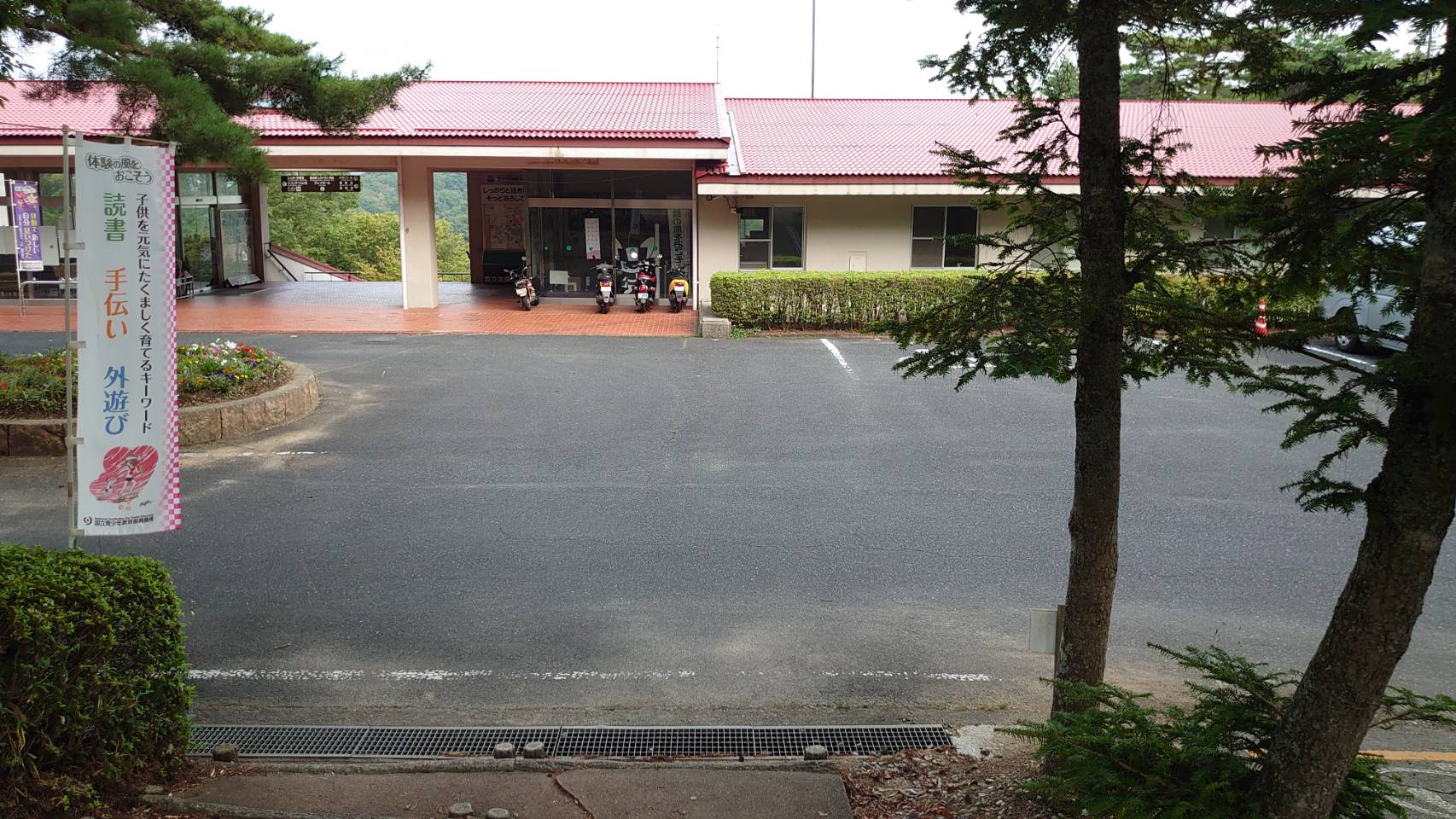 1
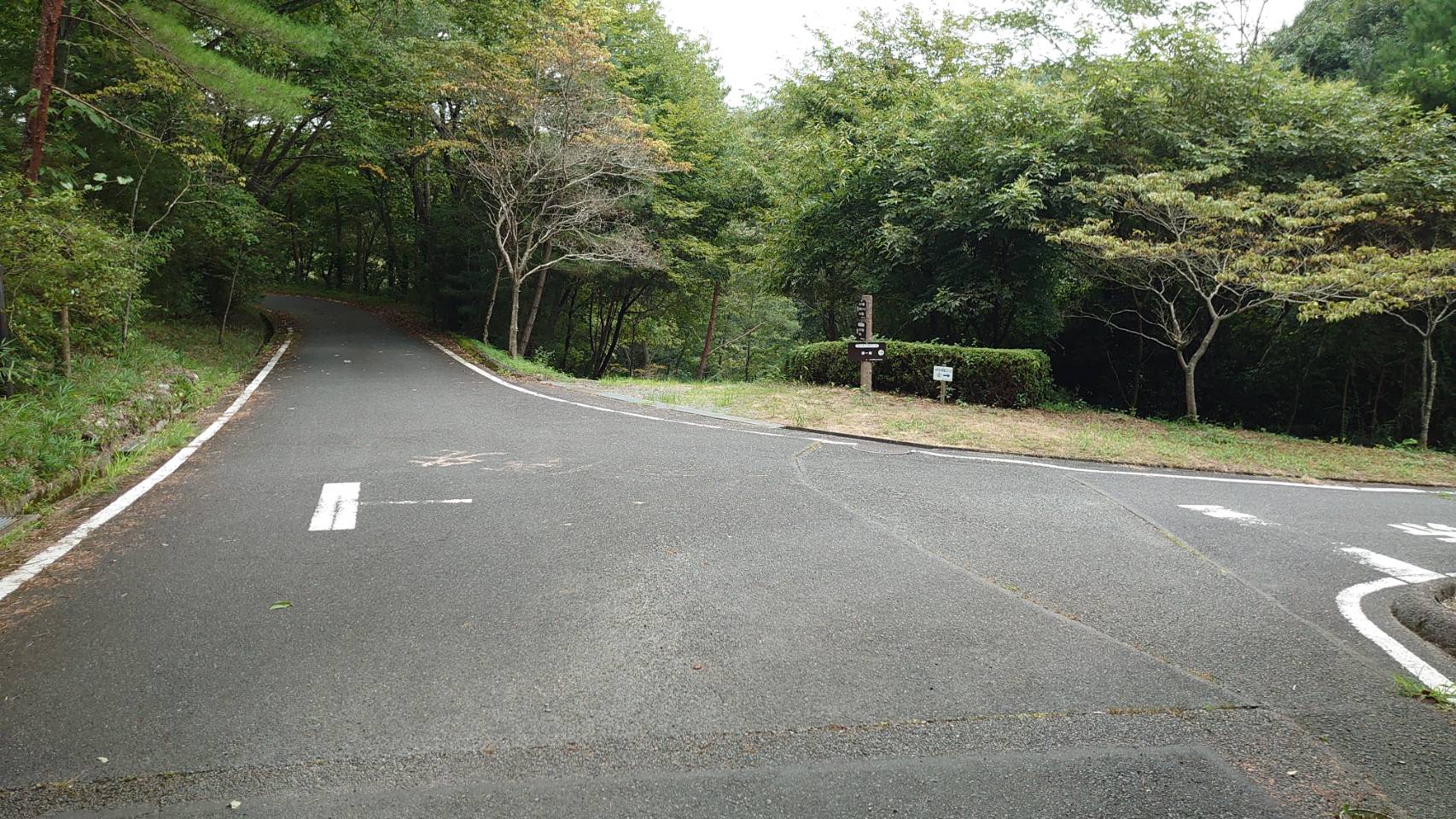 2
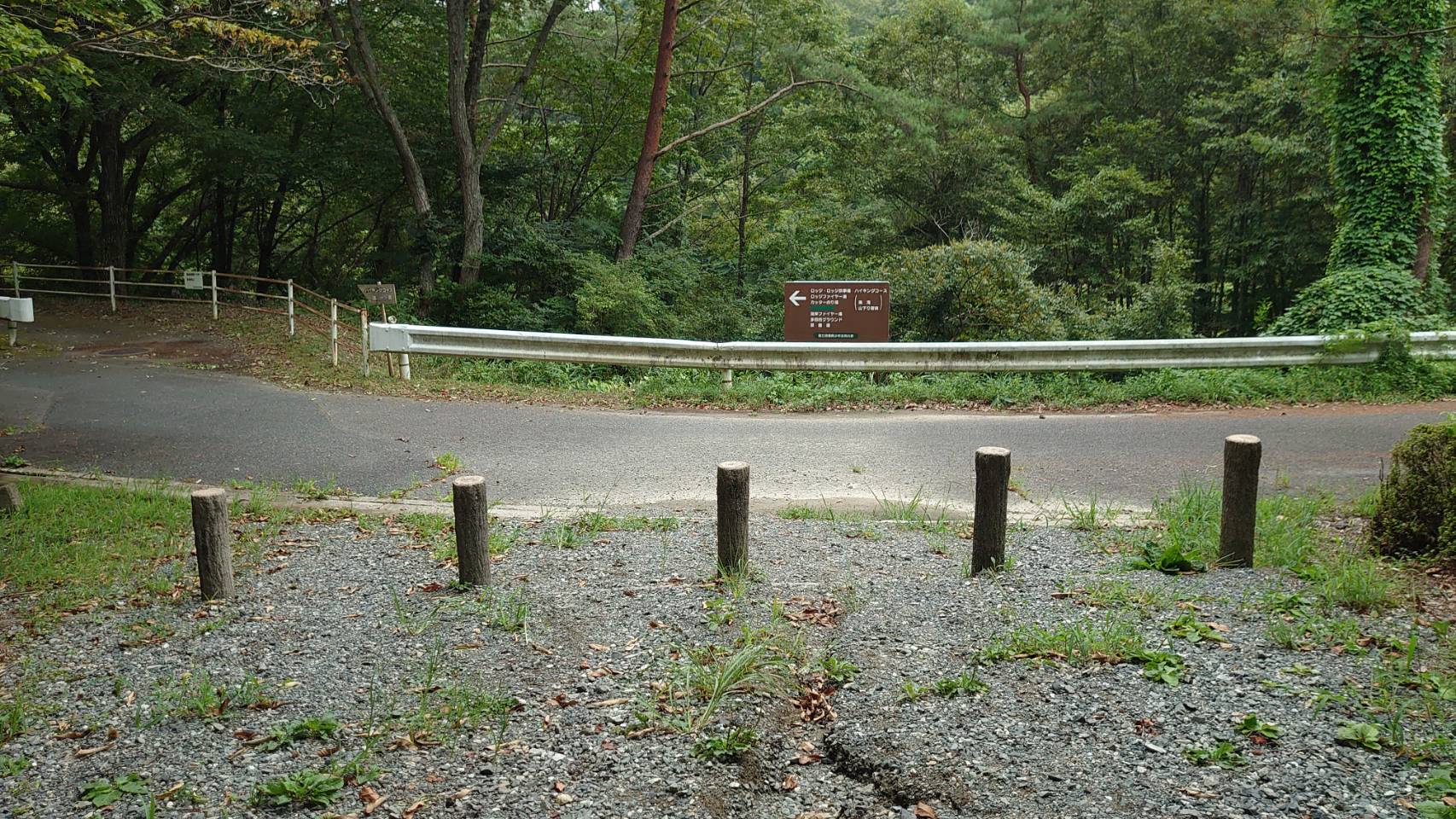 3
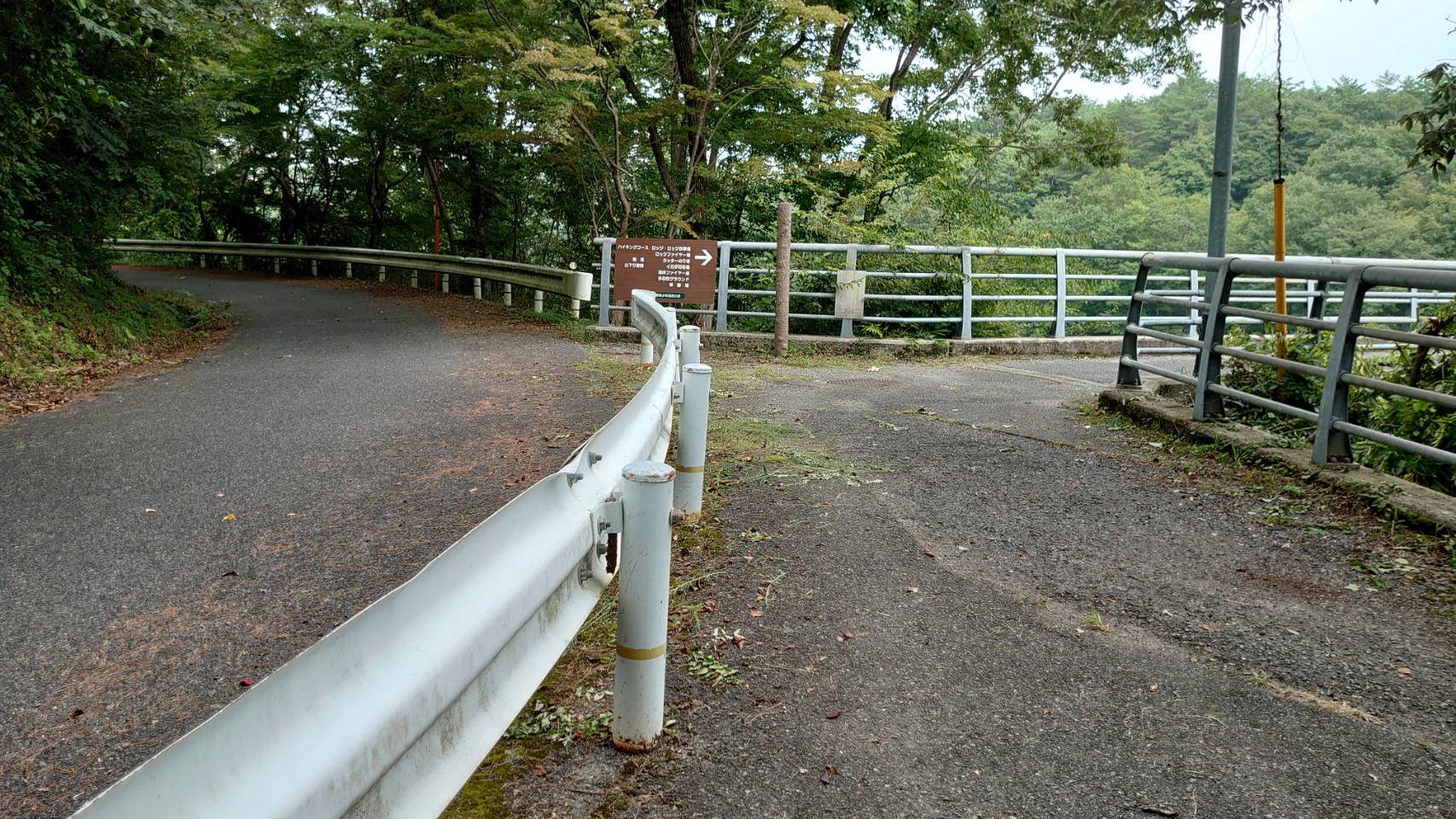 4
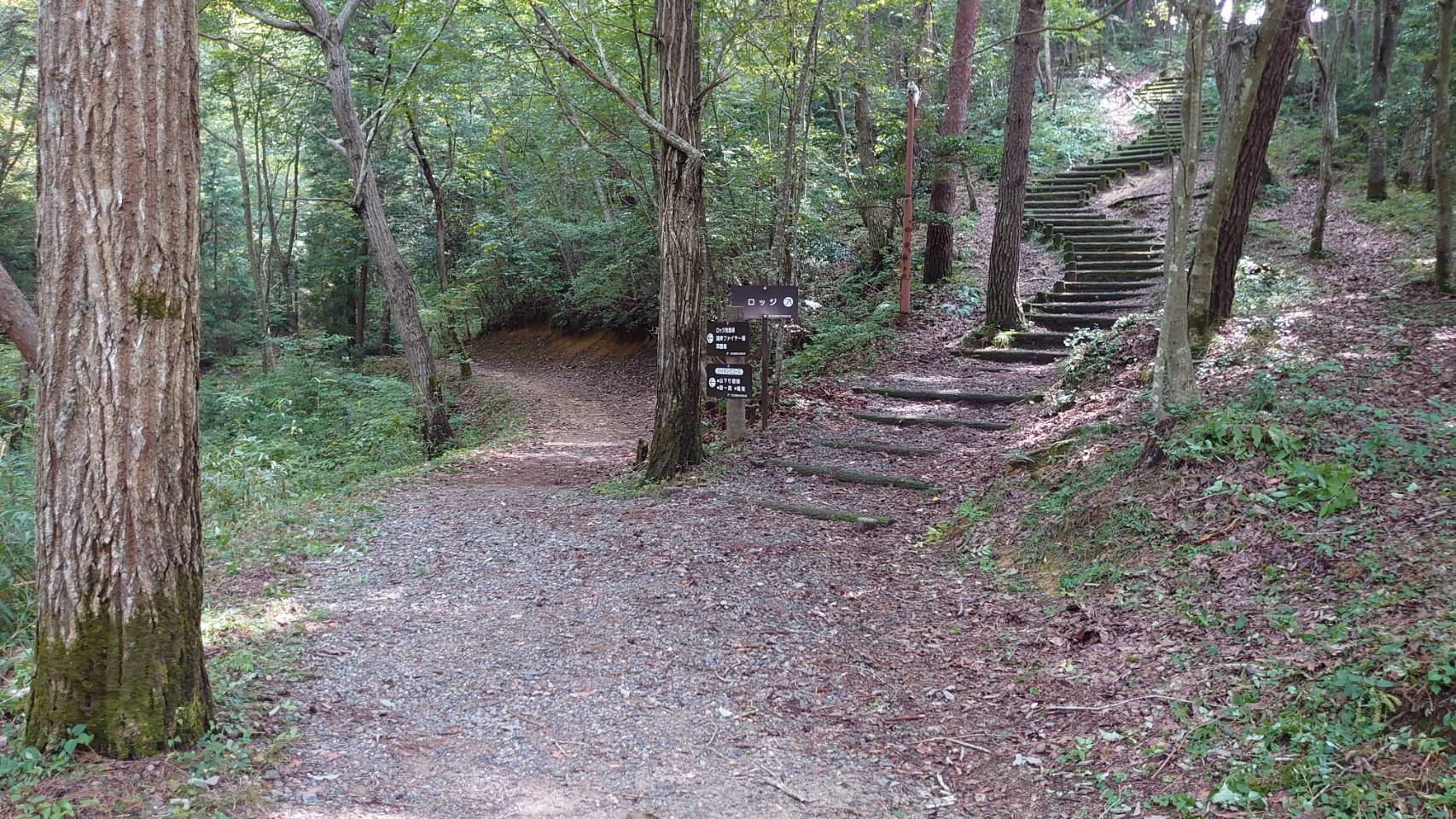 5
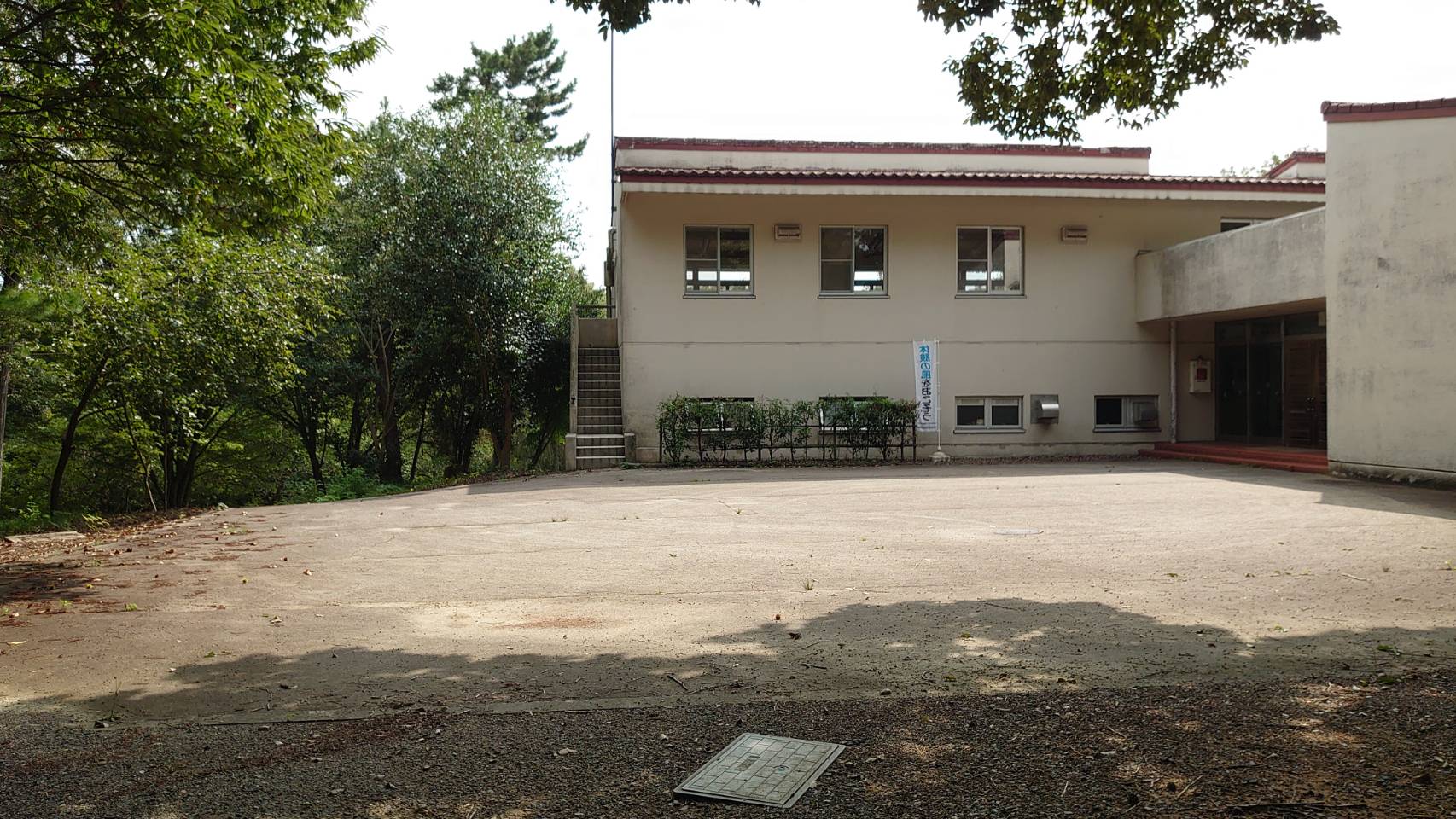 6
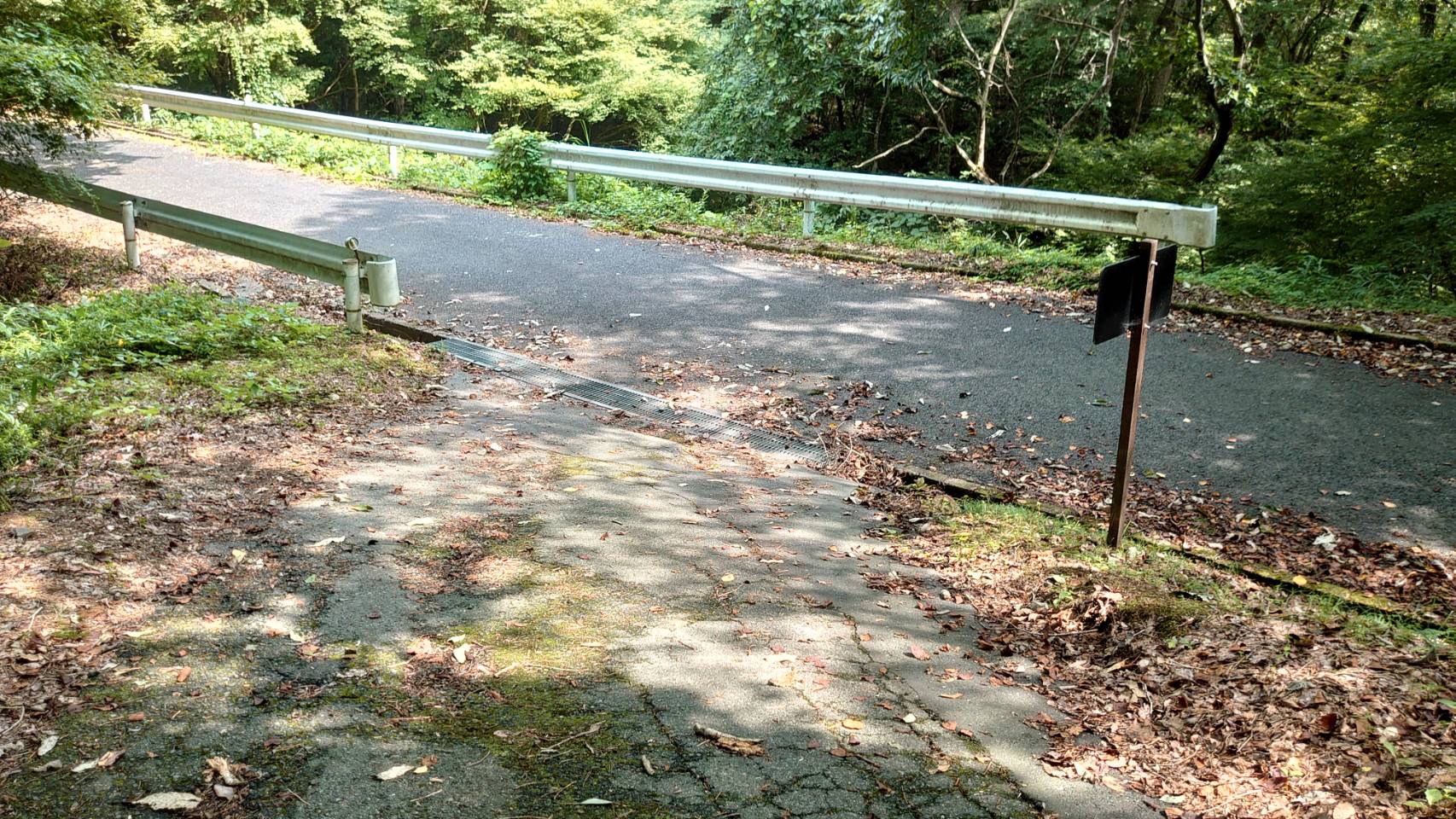 7
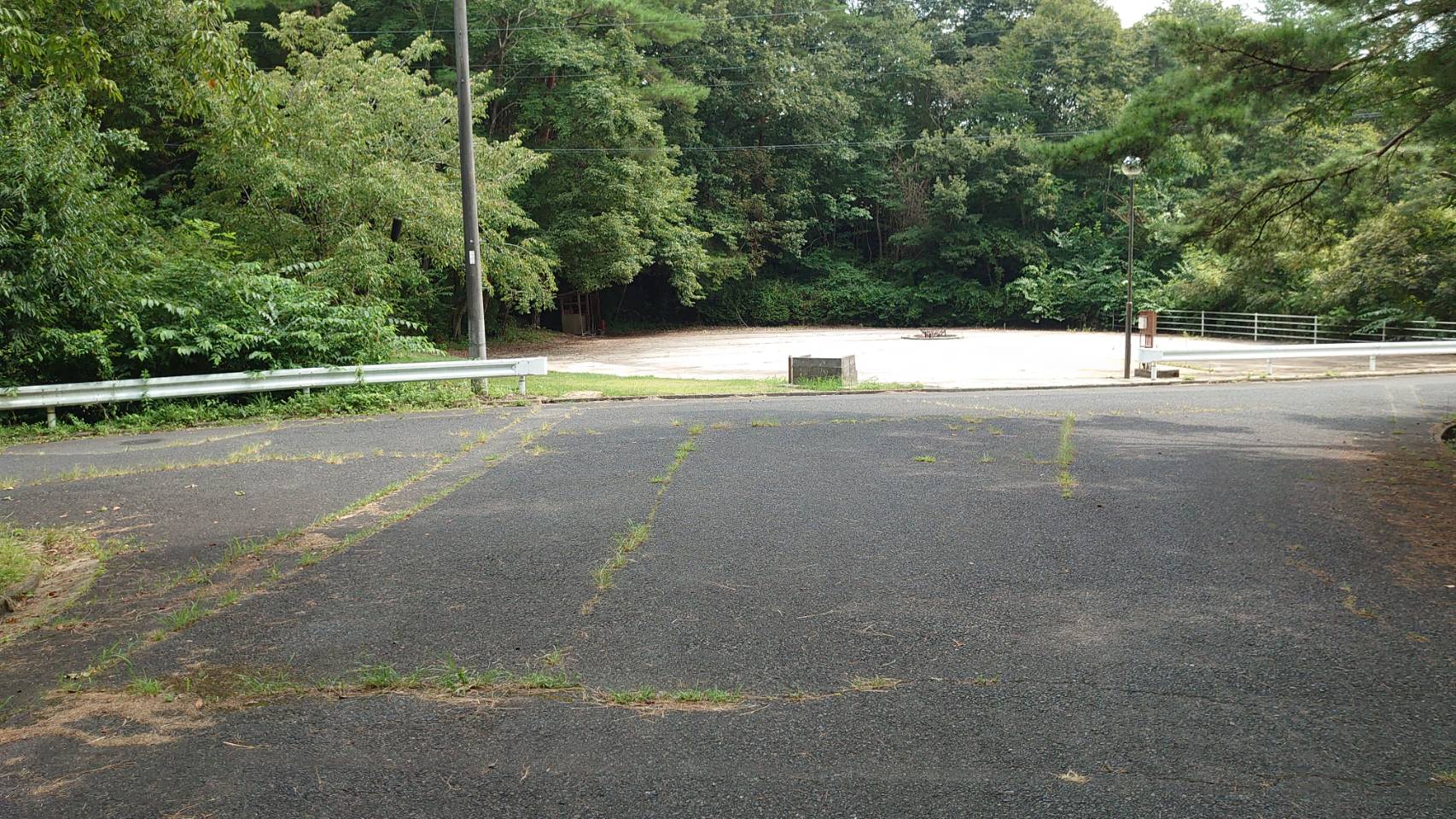 ★きゅうけいポイント
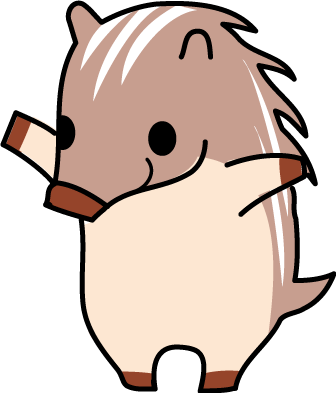 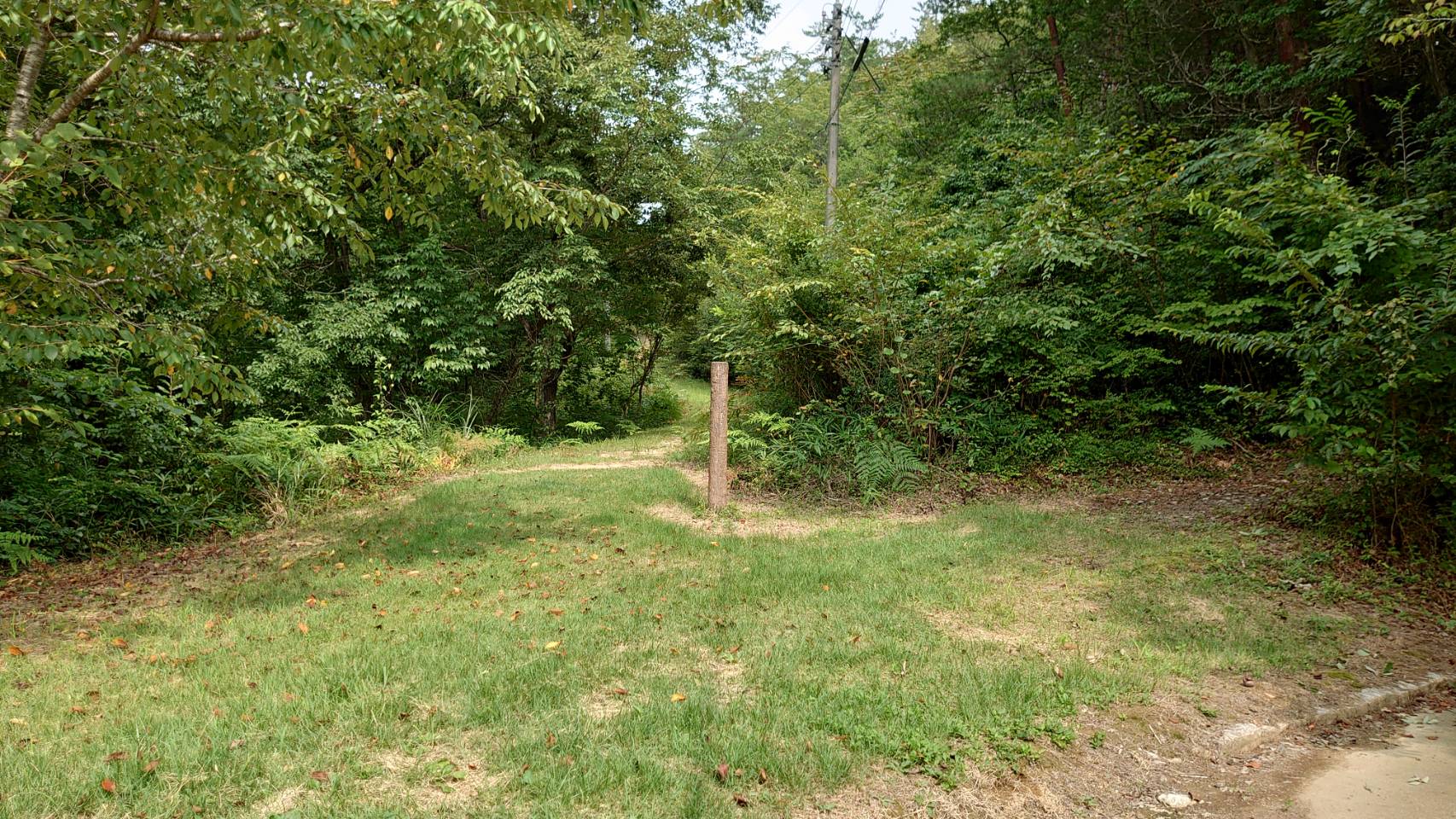 8
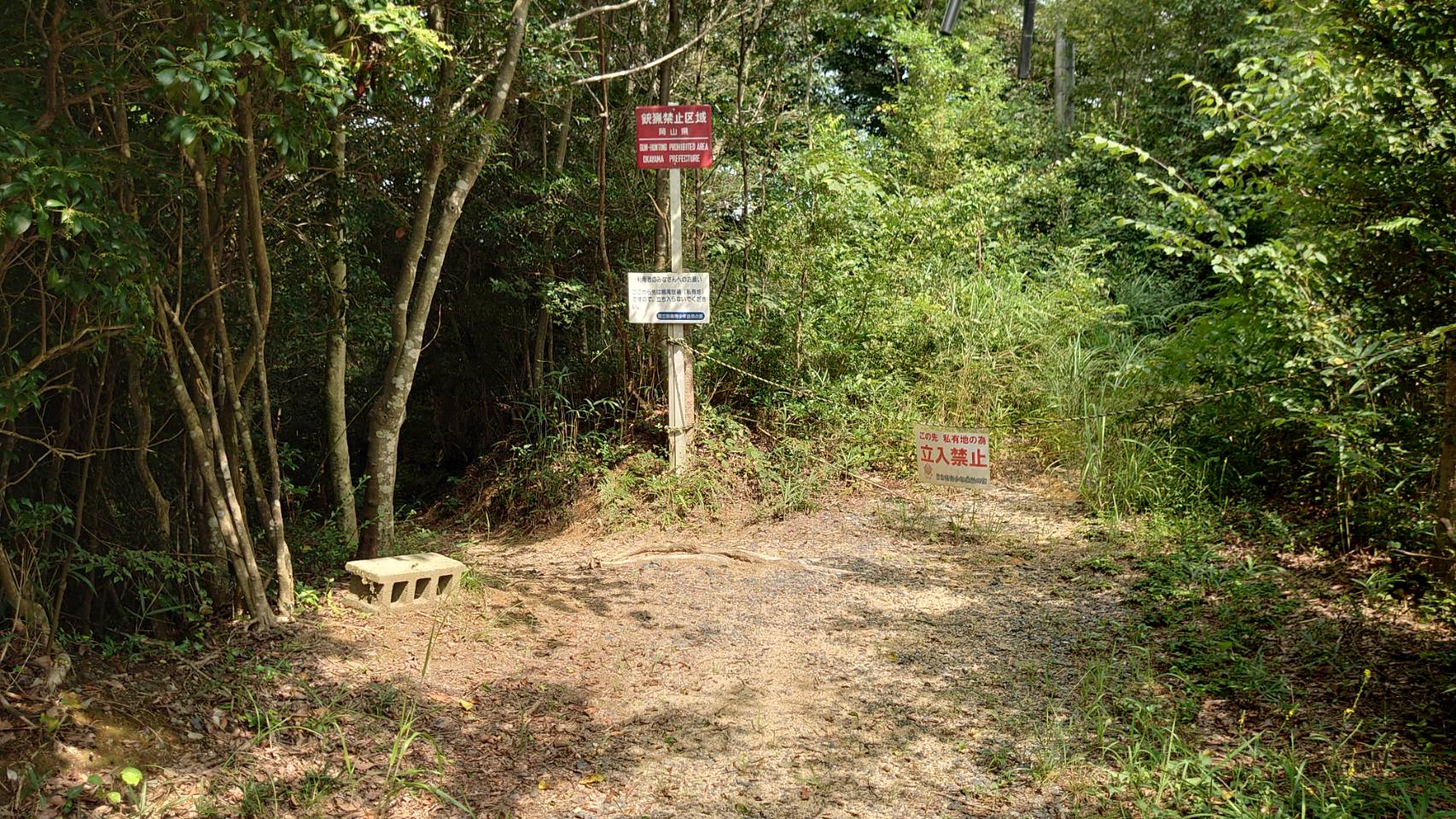 9
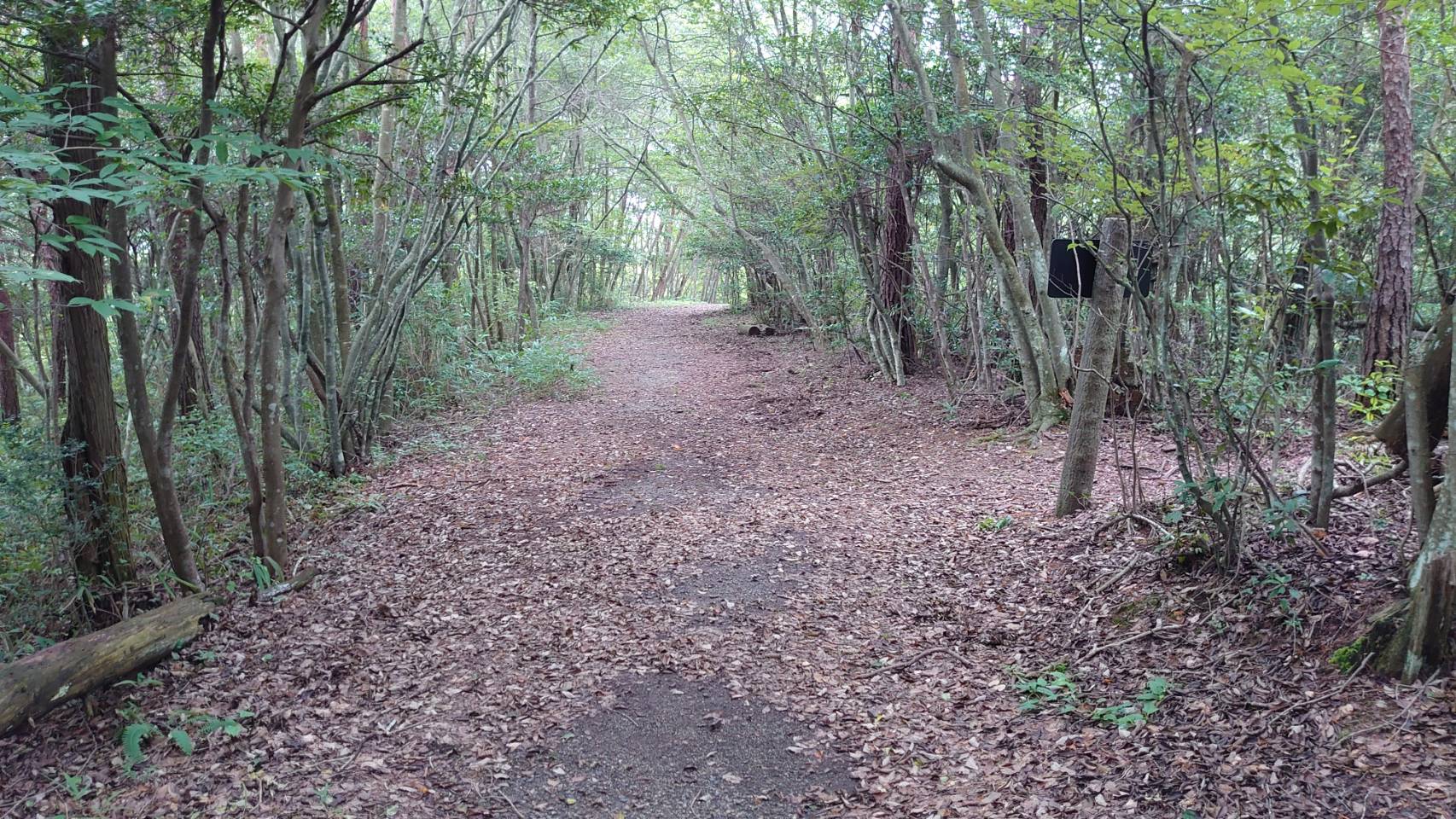 10
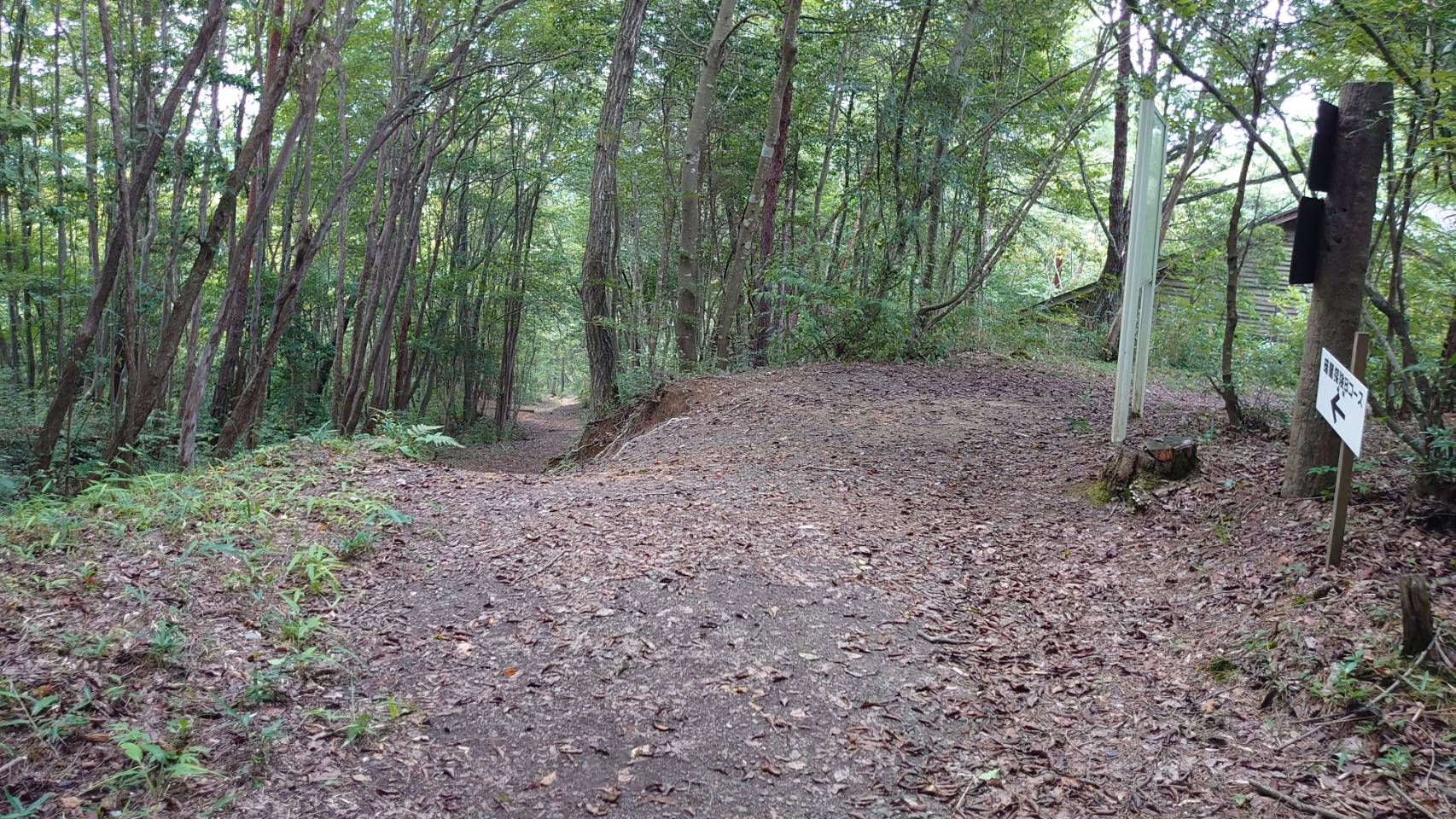 11
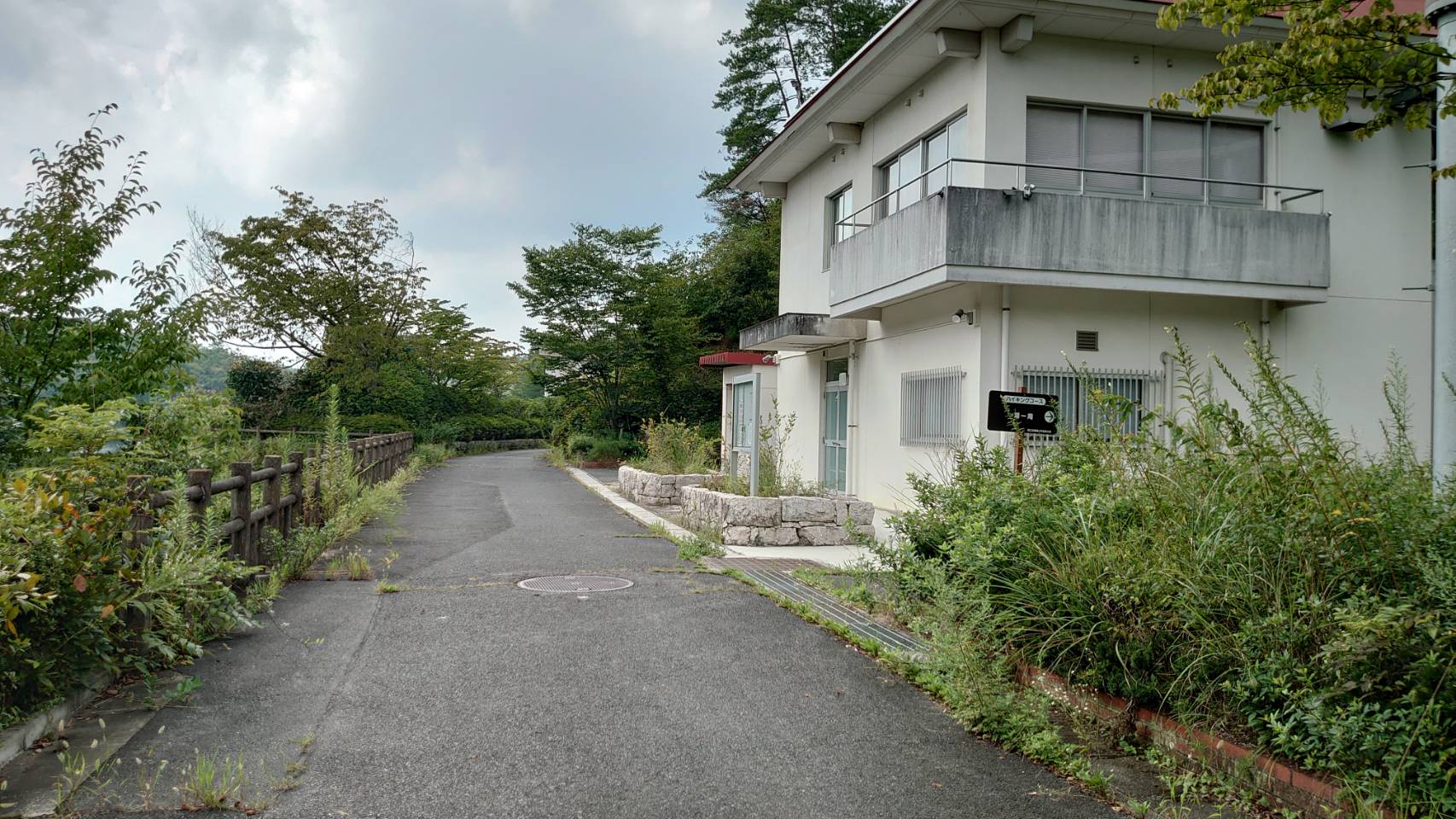 12
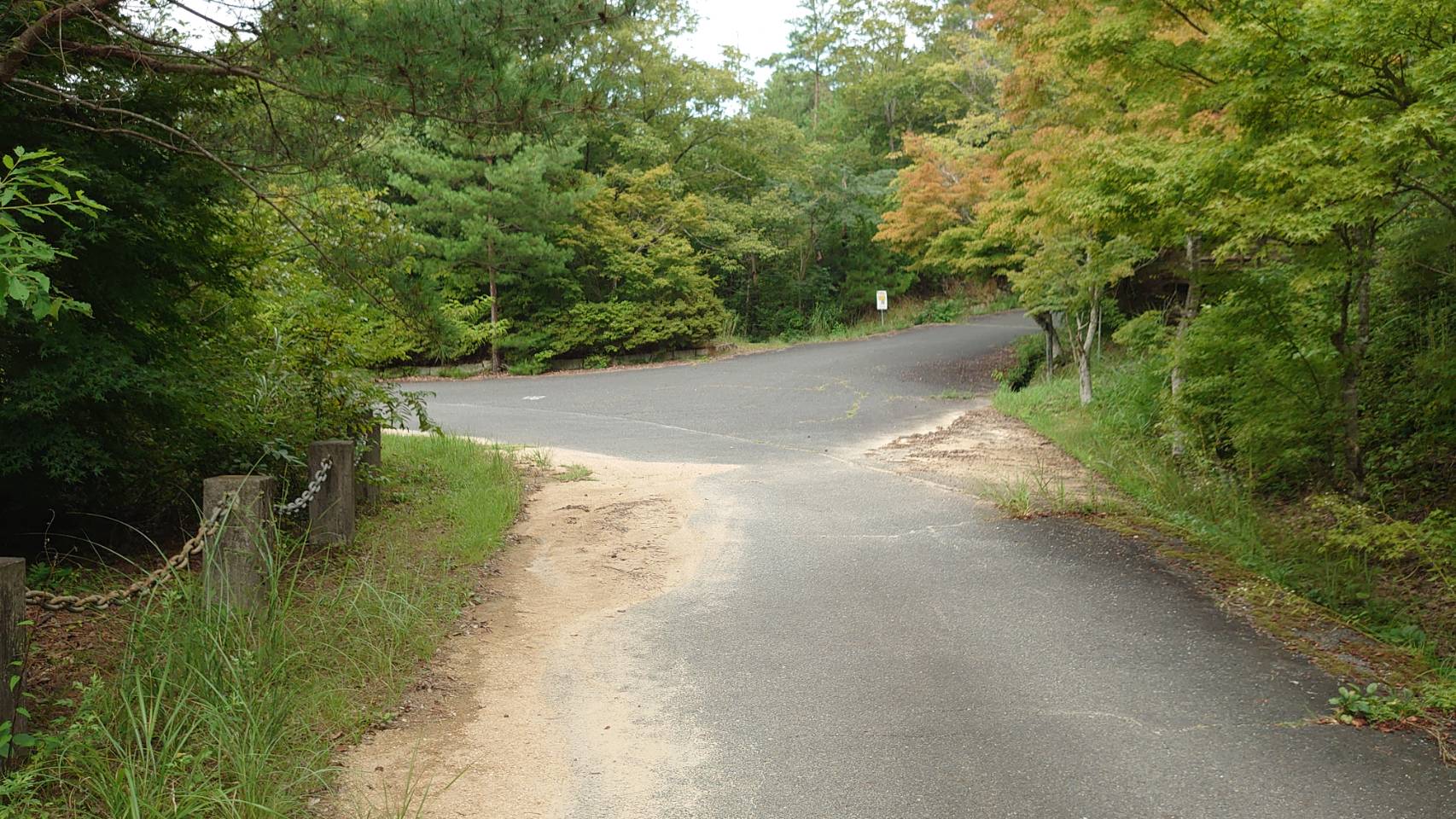 13
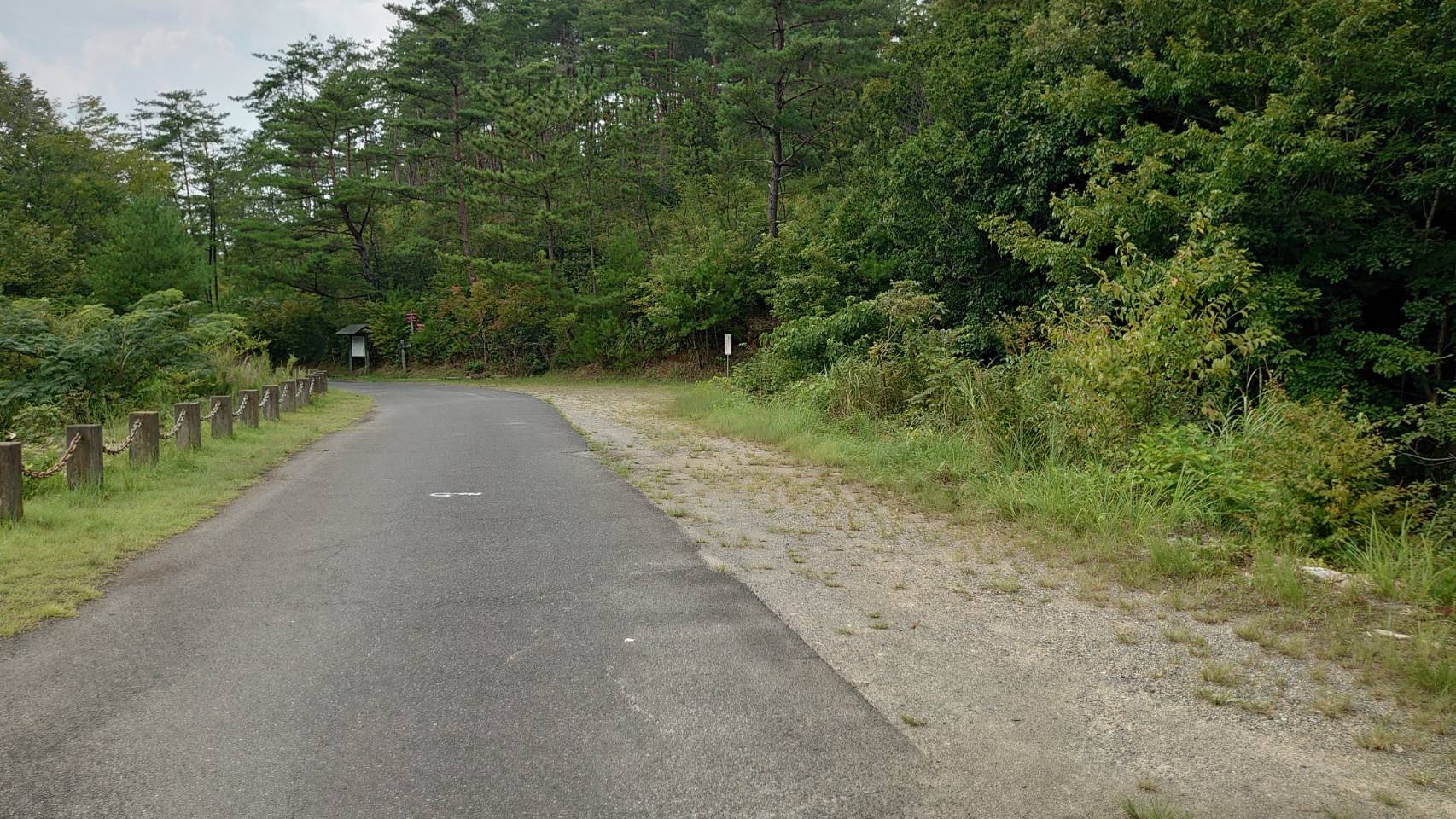 ★きゅうけいポイント
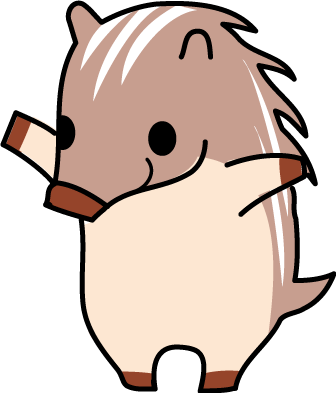 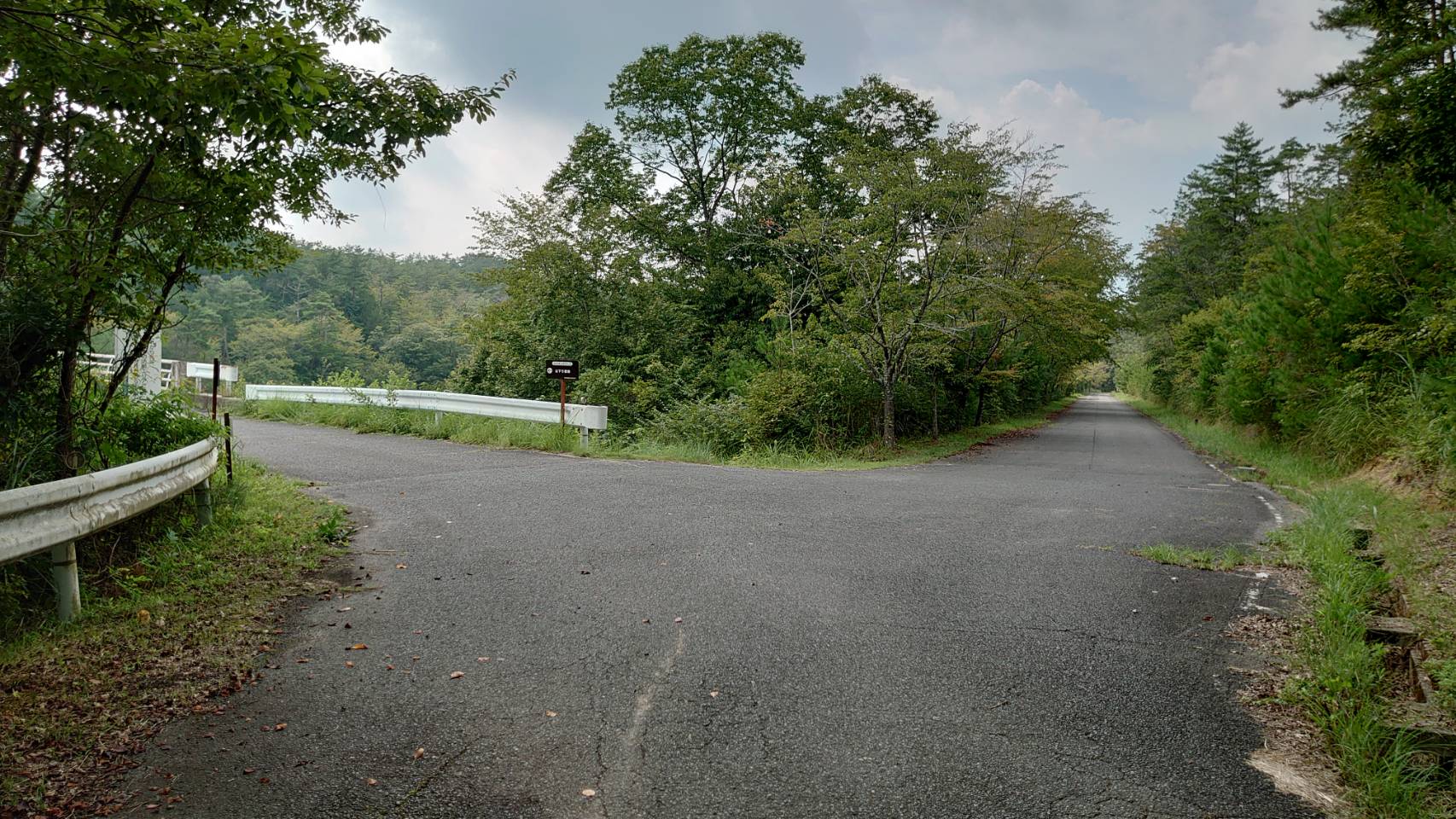 14
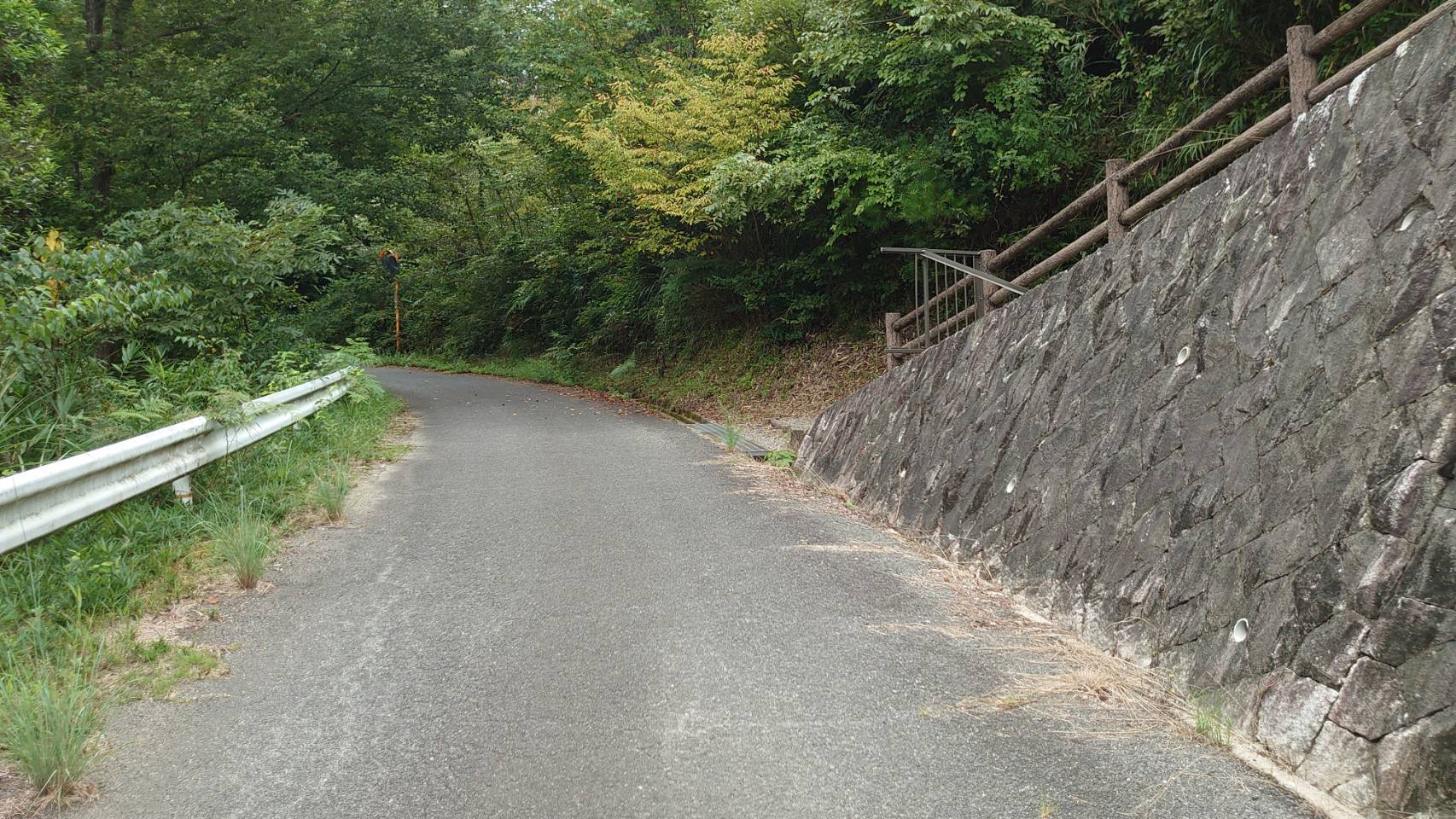 15
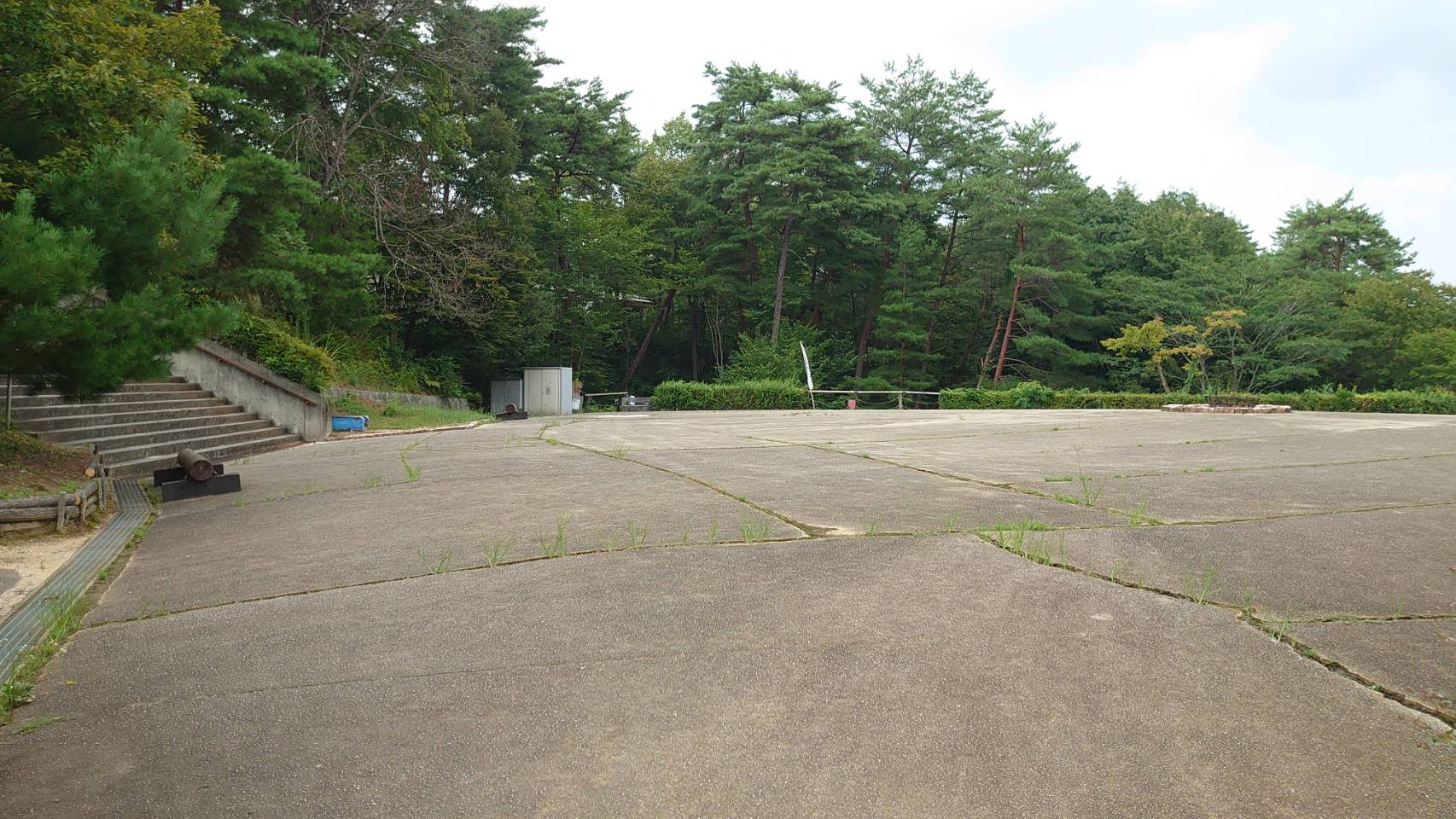 16
かいだんをさいごまでのぼって
つどいの広場をめざそう
おつかれさまプ～
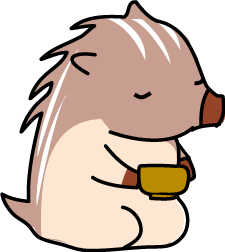 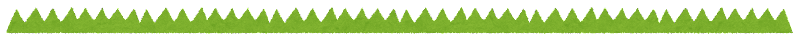